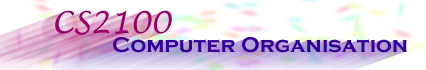 http://www.comp.nus.edu.sg/~cs2100/
Lecture #3a
Data Representation and Number Systems
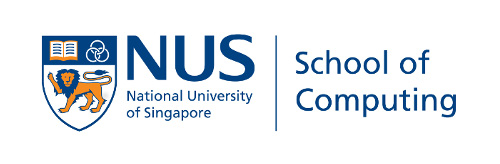 Lecture #2: Overview of C Programming
1 - 2
Questions?
Ask at https://app.sli.do/event/qVCWNryB45Bnh6p2HRfnFG
OR
Scan and ask your questions here! (May be obscured in some slides)
Lecture #3: Data Representation and Number Systems
3
Lecture #3: Data Representation and Number Systems (1/2)
Data Representation
Decimal (base 10) Number System
Other Number Systems
Base-R to Decimal Conversion
Decimal to Binary Conversion
5.1	Repeated Division-by-2
5.2	Repeated Multiplication-by-2
Conversion Between Decimal and Other Bases
Conversion Between Bases
Binary to Octal/Hexadecimal Conversion
Lecture #3: Data Representation and Number Systems
4
Lecture #3: Data Representation and Number Systems (2/2)
ASCII Code
Negative Numbers
10.1	Sign-and-Magnitude
10.2	1s Complement
10.3	2s Complement
10.4	Comparisons
10.5	Complement on Fractions
10.6	2s Complement Addition/Subtraction
10.7	1s Complement Addition/Subtraction
10.8	Excess Representation
Real Numbers
11.1	Fixed-Point Representation
11.2	Floating-Point Representation
Lecture #3: Data Representation and Number Systems
5
1. Data Representation (1/2)
Basic data types in C:
float
double
char
int
Variants: short, long
How data is represented depends on its type:
As an ‘int’, it is 70
01000110
As a ‘char’, it is ‘F’
11000000110100000000000000000000
As an ‘int’, it is -1060110336
As an ‘float’, it is -6.5
Lecture #3: Data Representation and Number Systems
6
1. Data Representation (2/2)
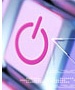 Data are internally represented as sequence of bits (binary digits). A bit is either 0 or 1.
Other units
Byte: 8 bits
Nibble: 4 bits (rarely used now)
Word: Multiple of bytes (eg: 1 byte, 2 bytes, 4 bytes, etc.) depending on the computer architecture
N bits can represent up to 2N values
Eg: 2 bits represent up to 4 values (00, 01, 10, 11); 4 bits represent up to 16 values (0000, 0001, 0010, …., 1111)
To represent M values, log2M bits required
Eg: 32 values require 5 bits; 1000 values require 10 bits
Lecture #3: Data Representation and Number Systems
7
2. Decimal (base 10) Number System
A weighted-positional number system.
Base (also called radix) is 10
Symbols/digits = { 0, 1, 2, 3, 4, 5, 6, 7, 8, 9 }
Each position has a weight of power of 10
Eg: (7594.36)10 = (7 × 103) + (5 × 102) + (9 × 101) + (4 × 100) + (3 × 10-1) + (6 × 10-2)
(anan-1… a0 . f1f2 … fm)10 =           (an x 10n) + (an-1x10n-1) + … + (a0 x 100) +           (f1 x 10-1) + (f2 x 10-2) + … + (fm x 10-m)
Lecture #3: Data Representation and Number Systems
8
3. Other Number Systems (1/2)
Binary (base 2)
Weights in powers of 2
Binary digits (bits): 0, 1
Octal (base 8)
Weights in powers of 8
Octal digits: 0, 1, 2, 3, 4, 5, 6, 7.
Hexadecimal (base 16)
Weights in powers of 16
Hexadecimal digits: 0, 1, 2, 3, 4, 5, 6, 7, 8, 9, A, B, C, D, E, F.
Base/radix R:
Weights in powers of R
Lecture #3: Data Representation and Number Systems
9
3. Other Number Systems (2/2)
In some programming languages/software, special notations are used to represent numbers in certain bases
In programming language C
Prefix 0 for octal. Eg: 032 represents the octal number (32)8
Prefix 0x for hexadecimal. Eg: 0x32 represents the hexadecimal number (32)16
In QTSpim (a MIPS simulator you will use)
Prefix 0x for hexadecimal. Eg: 0x100 represents the hexadecimal number (100)16
In Verilog, the following values are the same
8’b11110000: an 8-bit binary value 11110000
8’hF0: an 8-bit binary value represented in hexadecimal F0
8’d240: an 8-bit binary value represented in decimal 240
Lecture #3: Data Representation and Number Systems
10
4. Base-R to Decimal Conversion
Easy!
1101.1012 = 123  +  122  +  120  + 12-1  + 12-3
= 8 + 4 + 1 + 0.5 + 0.125 = 13.62510
582  +  781  +  280  + 68-1
572.68 	=
= 320 + 56 + 2 + 0.75 = 378.7510
2A.816 	=
2161  + 10160  + 816-1
= 32 + 10 + 0.5 = 42.510
341.245 	=
352  +  451  + 150  + 25-1  + 45-2
= 75 + 20 + 1 + 0.4 + 0.16 = 96.5610
DLD page 42 Quick Review QuestionsQuestions 2-1 to 2-4.

Lecture #3: Data Representation and Number Systems
11
5. Decimal to Binary Conversion
For whole numbers
Repeated Division-by-2 Method
For fractions
Repeated Multiplication-by-2 Method
Lecture #3: Data Representation and Number Systems
12
5.1 Repeated Divison-by-2
To convert a whole number to binary, use successive division by 2 until the quotient is 0.  The remainders form the answer, with the first remainder as the least significant bit (LSB) and the last as the most significant bit (MSB).
    (43)10 = (      ?      )2
101011
Lecture #3: Data Representation and Number Systems
13
5.2 Repeated Multiplication-by-2
To convert decimal fractions to binary, repeated multiplication by 2 is used, until the fractional product is 0 (or until the desired number of decimal places). The carried digits, or carries, produce the answer, with the first carry as the MSB, and the last as the LSB.
    (0.3125)10 = (     ?     )2
.0101
Lecture #3: Data Representation and Number Systems
14
6. 	Conversion Between Decimal and Other Bases
Base-R to decimal: multiply digits with their corresponding weights 
Decimal to binary (base 2)
Whole numbers: repeated division-by-2
Fractions: repeated multiplication-by-2
Decimal to base-R
Whole numbers: repeated division-by-R
Fractions: repeated multiplication-by-R
DLD page 42 Quick Review QuestionsQuestions 2-5 to 2-8.
Base-2				Base-2
Base-3				Base-3
Base-4		Decimal		Base-4
    …				    ….
Base-R				Base-R
Lecture #3: Data Representation and Number Systems
15
7. 	Conversion Between Bases
In general, conversion between bases can be done via decimal:
Shortcuts for conversion between bases 2, 4, 8, 16 (see next slide)
Lecture #3: Data Representation and Number Systems
16
8. 	Binary to Octal/Hexadecimal Conversion
Binary  Octal: partition in groups of 3
(10 111 011 001 . 101 110)2 =
Octal  Binary: reverse
(2731.56)8 =
Binary  Hexadecimal: partition in groups of 4
(101 1101 1001 . 1011 1000)2 = 
Hexadecimal  Binary: reverse
(5D9.B8)16 =
(2731.56)8
(10 111 011 001 . 101 110)2
(5D9.B8)16
(101 1101 1001 . 1011 1000)2
DLD page 42 Quick Review QuestionsQuestions 2-9 to 2-10.

Lecture #2: Overview of C Programming
1 - 17
Quiz
Please complete the “CS2100 C Number Systems Quiz 1” in Canvas.
Access via the “Quizzes” tool in the left toolbar and select the quiz on  the right side of the screen.
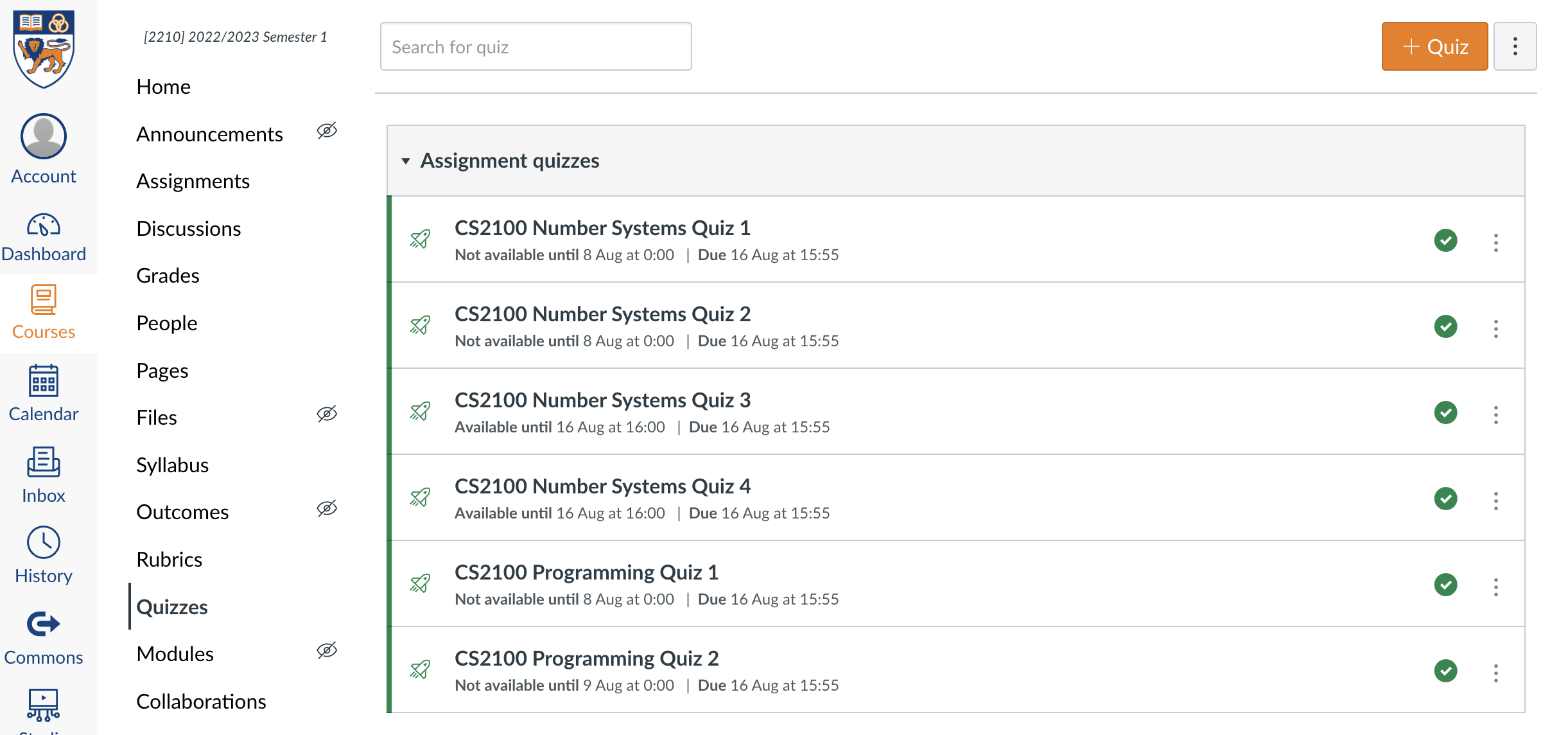 Lecture #3: Data Representation and Number Systems
18
End of File